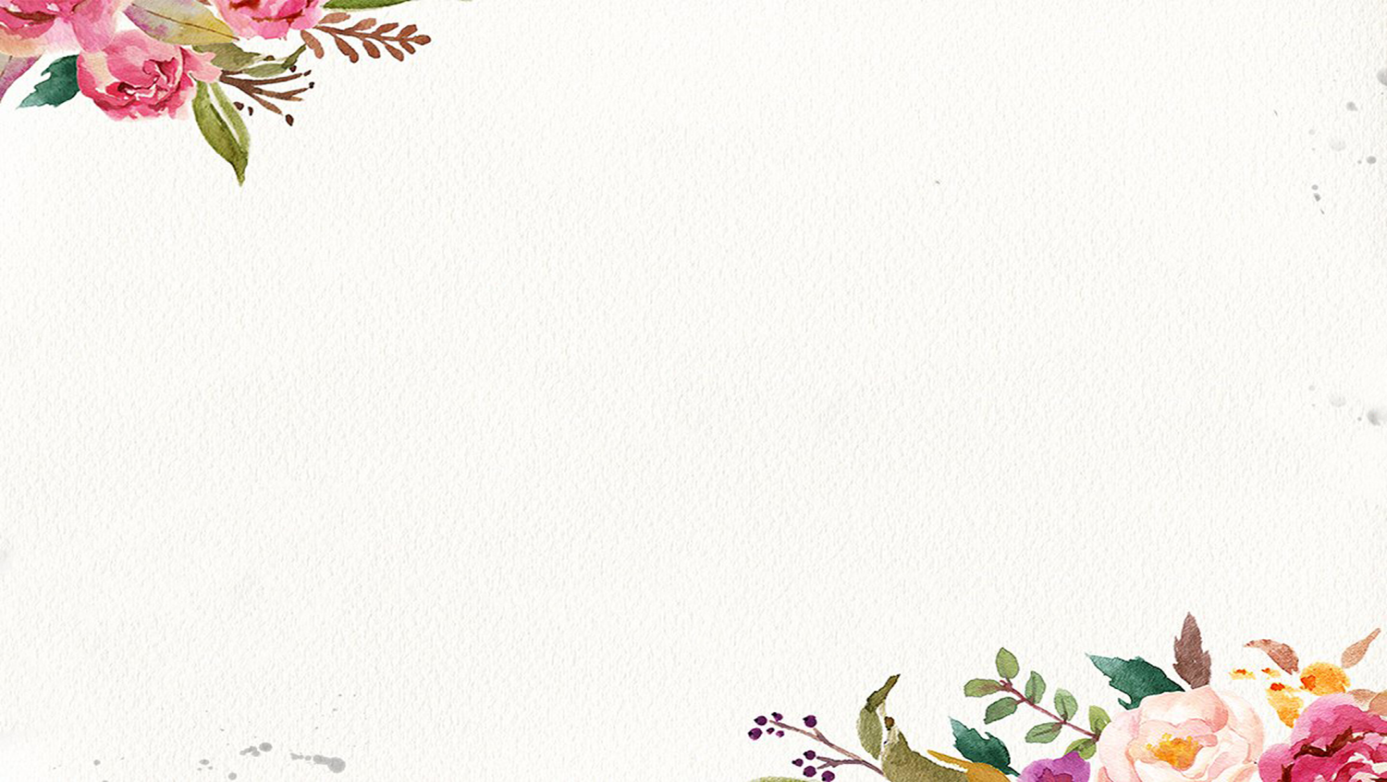 Tiết 12. Luyện tập
Tia phân giác của góc
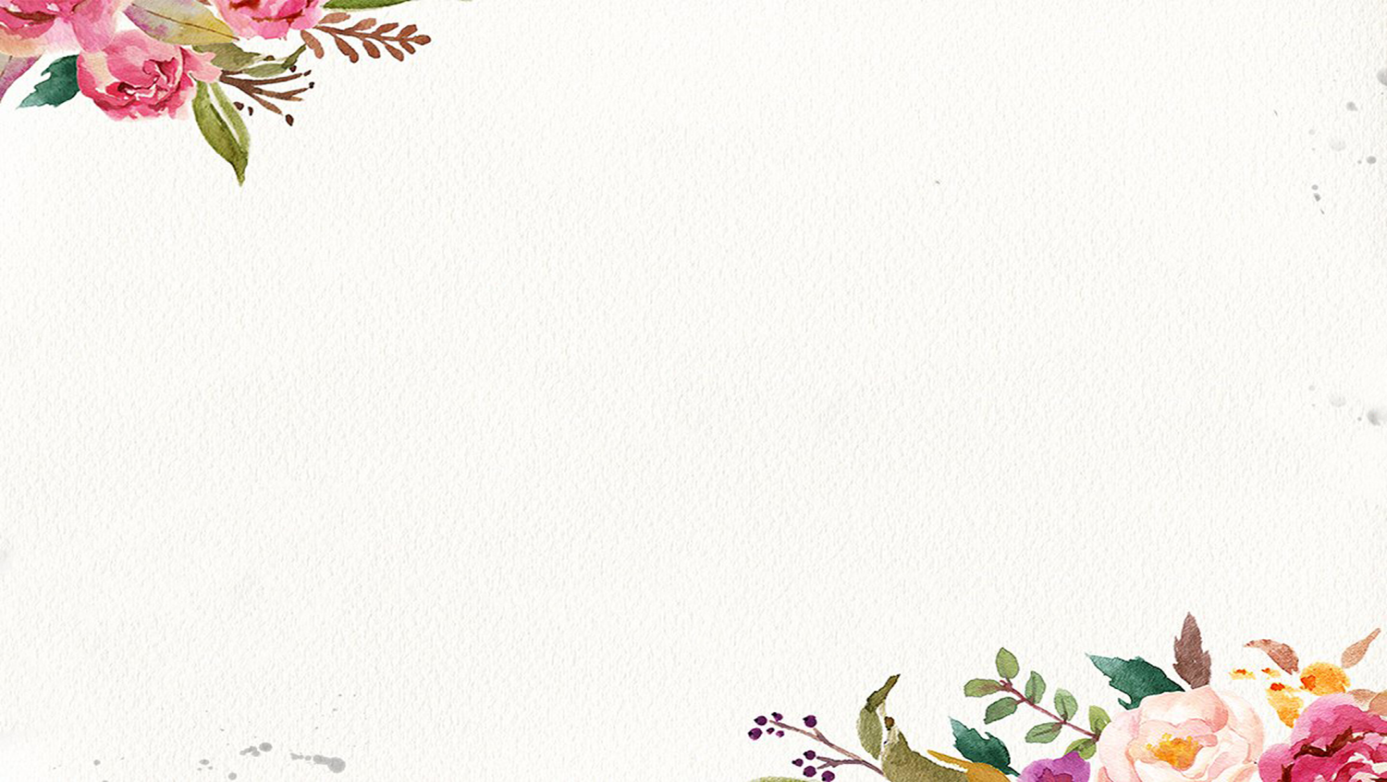 Phần I. Kiểm tra bài cũ
y
t
x
O
Câu 1: Khi nào ta kết luận được tia Ot là tia phân giác của góc xOy ?
Trả lời : 
Tia Ot là tia phân giác của góc xOy khi:
Tia Ot nằm giữa 2 tia Ox và Oy
y
t
y
t’
x
O
O
x
b)
Câu 2: Quan sát mỗi hình vẽ sau, hãy cho biết tia Ot, Ot’ có là tia phân giác của góc xOy hay không?
a)
Trả lời: 
Hình a: Tia Ot là tia phân giác góc xOy
Hình b: Tia Ot’ không là tia phân giác của góc xOy
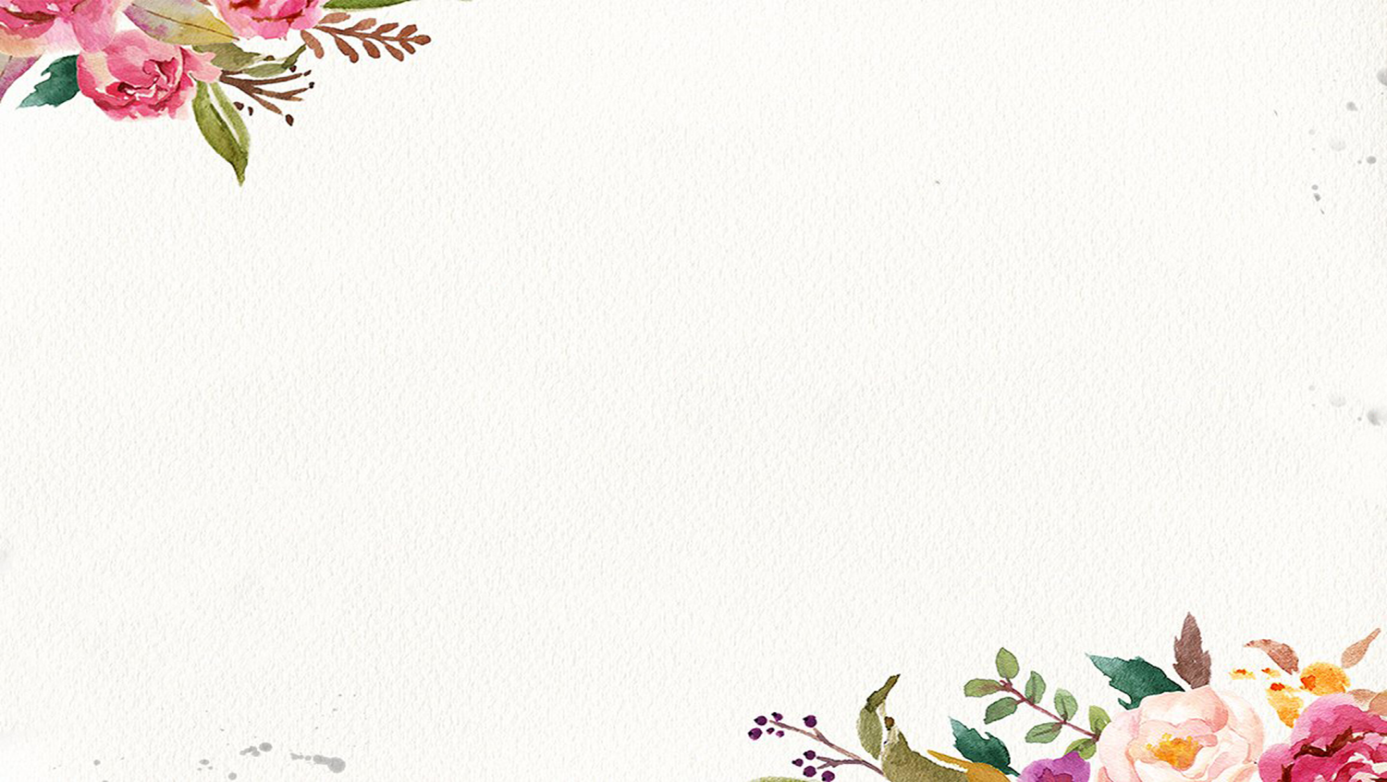 Phần II. Luyện tập tia phân giác của góc
Bài 1 ( Bài 33/SGK/ Trang 87 ) 
Vẽ hai góc kề bù xOy, yOx’,biết  góc xOy có số đo là 130o
Gọi Ot là tia phân giác của góc xOy. Tính  góc x’Ot ?
Ta có: x’Oy + yOx = 180o (kề bù)
x’Oy + 130o= 180o
x’Oy 	  = 180o - 130o
x’Oy 	  = 50o
t
y

yOt = tOx =         =         = 65o
x’Ot = x’Oy + yOt = 50o + 65o = 115o
1300
Hoặc vì  x’Ot + tOx = 180o ( kề bù)
 x’Ot = 180o – tOx = 180o – 65o = 115o
x’
x
0
Vậy x’Ot = 115o
Cách 1
?
Vì Ot là tia phân giác của xOy nên
Cách 2
Bài 2 ( Bài 34/SGK/ Trang 87 ) 
Vẽ hai góc kề bù xOy, yOx’,biết  góc xOy có số đo 100o
Gọi Ot là tia phân giác của góc xOy , Ot’ là tia phân giác của góc x’Oy. Tính góc x’Ot; góc xOt’; góc tOt’.
Vì góc xOy và góc yOx’ là hai góc kề bù 
Nên
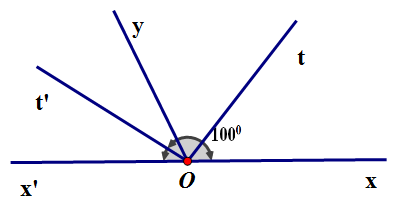 Vì Ot là tia phân giác của góc xOy 
Nên
Vì Ot’ là tia phân giác của góc yOx’  
Nên
Ta có
Nhận xét  
Góc tạo bởi hai tia phân giác của 
hai góc kề bù thì có số đo bằng 900
Bài 3 ( Bài 37/SGK/ Trang 87)  
Cho hai tia Oy, Oz cùng nằm trên một nửa mặt phẳng có bờ chứa tia Ox. Biết góc xOy = 30o ; góc xOz = 120o 
a) Tính số đo góc yOz 
b) Vẽ tia phân giác Om của góc xOy, tia phân giác On của góc xOz. Tính số đo góc mOn ?
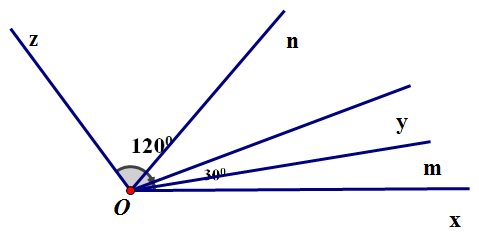 Vì tia Oy, Oz cùng nằm trên một nửa mặt phẳng bờ Ox
Ta có :
Nên tia Oy nằm giữa hai tia Ox và Oz 
Suy ra
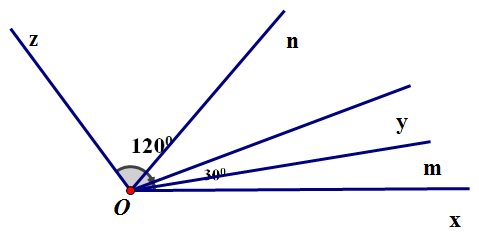 b) Vì tia Om là tia phân giác của góc xOy 
Nên
b) Vì tia On là tia phân giác của góc xOz 
Nên
b)Ta có :
Bài 4: 
Cho hai tia đối nhau Ox, Oy. Trên cùng một nửa mặt phẳng có bờ xy , vẽ các tia Oz, Ot sao cho góc xOz =80o ; góc yOt = 50o. 
Chứng tỏ rằng tia Ot là tia phân giác của góc yOz ?
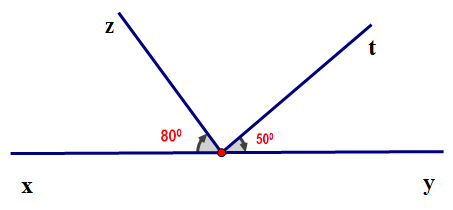 b) Vì góc xOz và góc yOz là hai góc kề bù 
Nên
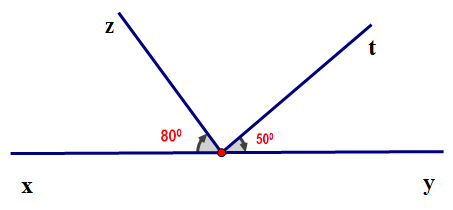 Vì tia Ot và tia Oz nằm trên cùng nửa mặt phẳng bờ Oy 
Và 
Nên tia Ot nằm giữa hai tia Oy và Oz 
Suy ra
Vậy Ot là tia phân giác của góc yOz
Bài 5: 
Trên cùng một nửa mặt phẳng có bờ chứa tia Ox; vẽ hai tia Oy, Oz sao cho
Tính góc yOz ? 
b) Chứng tỏ tia Oy là tia phân giác của góc xOz ? 
c) Vẽ tia Ot là tia đối của tia Oy. So sánh góc xOt và góc zOt ?
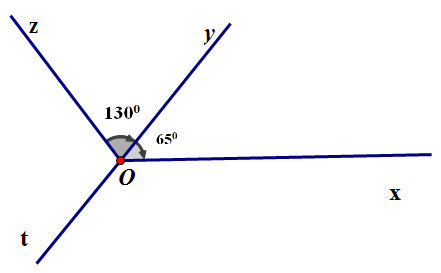 a) Vì  
Nên tia Oy nằm giữa hai tia Ox và Oz
Suy ra
b) Vì tia Oy nằm giữa hai tia Ox và Oz 
Và   
Suy ra Oy là tia phân giác của góc xOz
c) Vì góc xOy và góc xOt là hai góc kề bù 
Nên 
Vì góc zOy và góc zOt là hai góc kề bù
Nên
Hướng dẫn về nhà
- Các con tiếp tục ôn tập và làm bài tập được giao các tuần.
- Tham gia và ghi chép đầy đủ tiết học trên kênh 2 Đài PT TH Hà Nội và các buổi học trực tuyến.

BTVN : 35, 36 (SGK / Trang 87) 
Hết các phần bài tập luyện tập tia phân giác của góc trong sách bài tập.